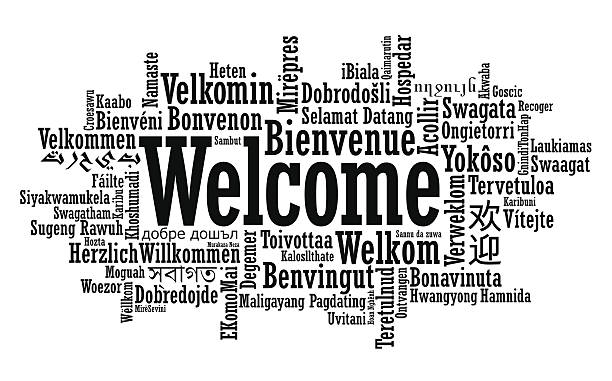 Vous êtes inscrit à la Faculté des Sciences d’Orsay (Licence ou Master) ou à Polytech Paris Saclay
Avec ECTS *
Sans ECTS
0 euro
* Veuillez contacter votre secrétariat pédagogique pour confirmer les ECTS
50 euros
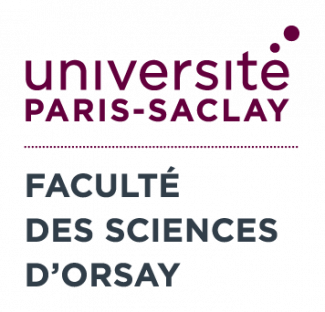